Ιστορικα στοιχεια περιοχησ μελετησ- genious loci
ΣΥΝΟΙΚΙΑ «ΠΑΛΑΙΩΝ» ΒΟΛΟΥ
Μαρία Τριανταφυλλίδη, Αρχιτέκτων Μηχανικός MSc PhD
Τ.Μ.Χ.Π.Π.Α.- Αρχιτεκτονική Σύνθεση- Οικοδομική
ΠΕΡΙΕΧΟΜΕΝΑ
ΟΡΙΟΘΕΤΗΣΗ ΠΕΡΙΟΧΗΣ ΜΕΛΕΤΗΣ

ΣΥΝΤΟΜΗ ΙΣΤΟΡΙΚΗ ΑΝΑΔΡΟΜΗ- ΙΣΤΟΡΙΚΑ ΣΤΟΙΧΕΙΑ

GENIOUS LOCI
ΟΡΙΟΘΕΤΗΣΗ ΠΕΡΙΟΧΗΣ
ΟΡΙΟΘΕΤΗΣΗ ΠΕΡΙΟΧΗΣ
ΚΟΝΤΑ ΣΤΗ ΔΥΤΙΚΗ ΕΙΣΟΔΟ ΤΗΣ ΣΥΓΧΡΟΝΗΣ ΠΟΛΗΣ

ΣΕ ΜΙΚΡΗ ΑΠΟΣΤΑΣΗ ΑΠΟ ΤΟ ΘΑΛΑΣΣΙΟ ΜΕΤΩΠΟ

ΠΑΝΩ ΣΤΟ ΛΟΦΟ ΤΩΝ ΑΓ. ΘΕΟΔΩΡΩΝ
ΙΣΤΟΡΙΚΑ ΣΤΟΙΧΕΙΑ
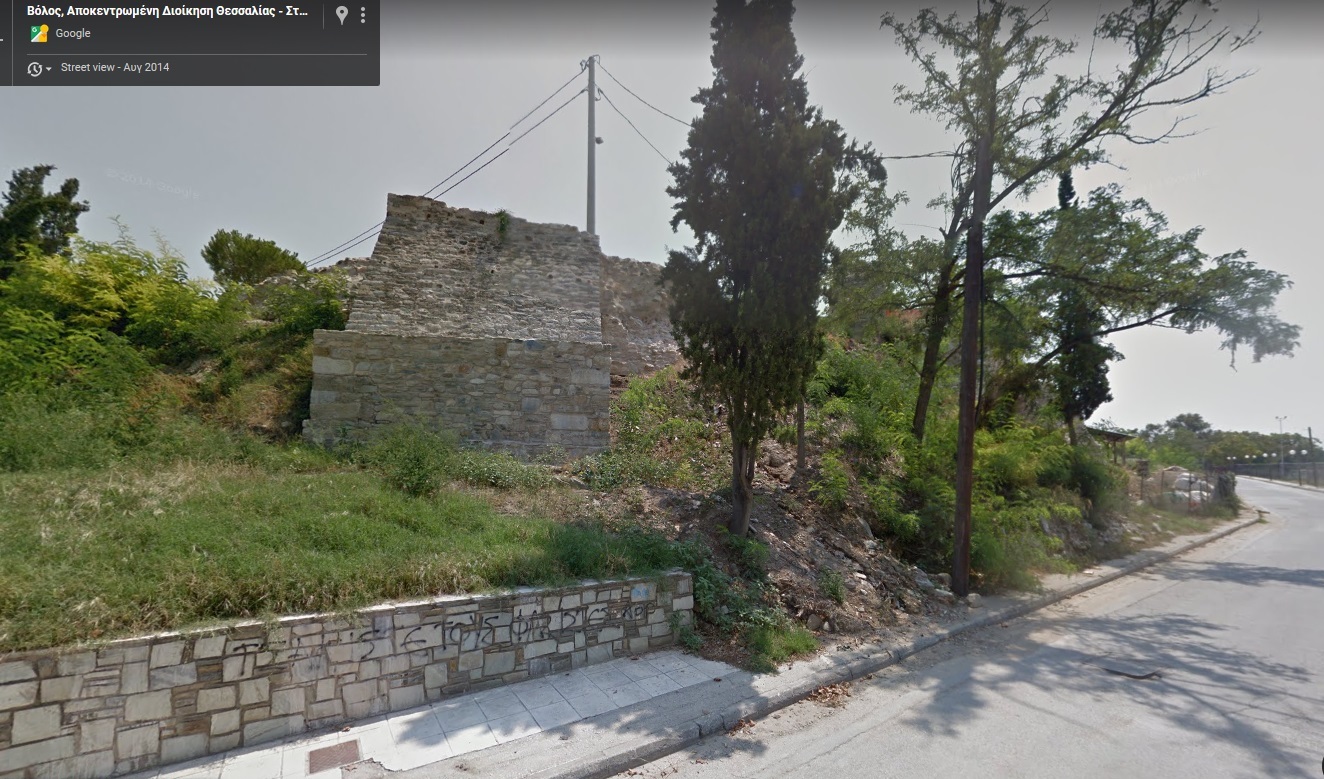 Ερείπια Μυκηναϊκού οικισμού (τέλη 15ου αι. π.Χ.) πάνω σε ερείπια Πρώιμης και Μέσης Εποχής Χαλκού
Η περιοχή ταυτίστηκε με τη Μυκηναϊκή Ιωλκό, η οποία αναφέρεται στον ομηρικό κατάλογο των Νεών (πλοία που αναφέρονται στη β΄ ραψωδία της Ιλιάδας του Ομήρου)
Μεσαιωνικό κάστρο θεμελιώθηκε πάνω στο μυκηναϊκό ανάκτορο
Στη θέση «Καπακλί» υπάρχει μυκηναϊκός θολωτός τάφος (15ος- 14ος αι. π.Χ.)
ΙΣΤΟΡΙΚΑ ΣΤΟΙΧΕΙΑ
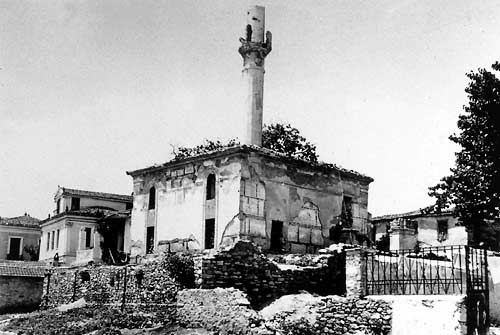 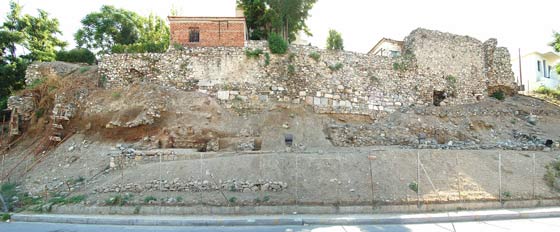 Η περιοχή συνεχίζει να κατοικείται μέχρι την Πρωτογεωμετρική εποχή (τέλος 11ου – αρχές 10ου αι. π.Χ.)
Κατά τη Γεωμετρική εποχή (9ος- 8ος αι. π.Χ.) η περιοχή συνεχίζει να κατοικείται- ερευνούνται οικίες ορθογώνιας κάτοψης, με περισσότερα από ένα δωμάτια με εστίες ορθογώνιες και κυκλικές, αλλά και αποθηκευτικούς, εργαστηριακούς και υπόστεγους χώρους 
Η Ιωλκός των κλασικών χρόνων υπάρχει και αποτελεί «πόλη»
Ευρήματα της κλασικής εποχής εντοπίζονται στο βυζαντινό τμήμα του τείχους
Η περιοχή συνεχίζει να κατοικείται κατά την ελληνιστική περίοδο, τη ρωμαϊκή εποχή αλλά και κατά τη βυζαντινή και παλαιοχριστιανική εποχή.
ΙΣΤΟΡΙΚΑ ΣΤΟΙΧΕΙΑ
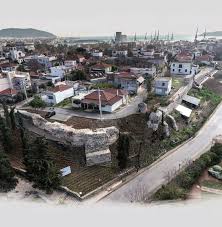 Σήμερα είναι ορατά μικρά τμήματα των τειχών καθώς γκρεμίστηκαν στο μεγαλύτερο μέρος τους το 1889, προκειμένου να ενοποιηθεί ο χώρος των Παλαιών με την αναπτυσσόμενη πόλη του Βόλου, στα ανατολικά των εγκαταστάσεων των Θεσσαλικών Σιδηροδρόμων.
GENIOUS LOCI
Christian Norberg Schulz:
“ Genious Loci: Towards a Phenomenology of Architecture”, 1979
	
Επιχειρεί την προσέγγιση της υπαρξιακής διάστασης μέσα από τον τόπο: Η κατοίκηση του ανθρώπου σε έναν τόπο δημιουργεί την αίσθηση ότι ανήκει κάπου και διαμορφώνει την ταυτότητά του.
GENIOUS LOCI
Περιοχή που κατοικείται διαρκώς- διατηρείται ζωντανή στο πέρασμα του χρόνου
Σε υψηλό σημείο του μορφολογικού ανάγλυφου της περιοχής- υπερτερεί της υπόλοιπης έκτασης
Χρήση: κατοικία